Community Eligibility Provision (CEP)
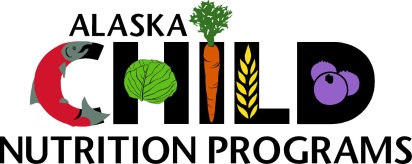 [Speaker Notes: Welcome to Community Eligibility Provision (CEP) training.]
History
Healthy, Hunger-Free Kids Act of 2010
Provides an alternative to household applications for free and reduced price meals
Offers all students breakfast and lunch meals at no costs
Applies to high poverty sponsors and schools
Proposed rule published in Federal Register on November 4, 2013 
60 day comment period 
 (Nov 4, 2013 to Jan 3, 2014)

Public comments currently being analyzed
78 received
[Speaker Notes: The Community Eligibility Provision is part of the Healthy, Hunger-Free Kids Act of 2010. 
It provides an alternative to household applications for free and reduced price meals, by using direct certification data and other categorical eligibility, along with a multiplier.

Both breakfast and lunch meals must be offered to students at no cost.
The provision applies to high poverty sponsors and schools.

The proposed rule was published in the Federal register in November 2012.  The 78 comments received are being analyzed in preparation for the final rule. The final rule will set into regulations procedures currently in practice by policy memo.]
Overview
Benefits of the Community Eligibility

Terms

Eligibility and approval process

Notification and Publishing requirements

Claiming and Recordkeeping
[Speaker Notes: In today’s session we will be covering:
Benefits of the Community Eligibility
Terms
Eligibility and approval process
Notification and Publishing requirements
Claiming and Recordkeeping
Questions and Discussion (Time ?)

The Community Eligibility Provision is part of the Healthy, Hunger-Free Kids Act of 2010. 
On July 1, 2014, the Provision was made available nationwide.]
Benefits
Reduced or Eliminated: 
Application processing costs
Printing and mailing
Staff time 
Debt collection costs
Unpaid charges
Banking costs
Household burden
Program stigma
[Speaker Notes: The Benefits of Community Eligibility are a reduction or elimination of the following items:
Application processing costs: including printing and mailing and staff time for processing applications
Debt collection costs
Unpaid charges
Banking costs
Household burden and 
Program Stigma]
CEP Terms
Identified Student
Enrolled Student
Identified Student Percentage (ISP)
Direct Certification
School
[Speaker Notes: In the next few slides we will discuss the definition of the terms
Identified Student
Enrolled Student
Identified Student Percentage (ISP)
Direct Certification
School

 when used within the Community Eligibility Provision]
Identified Student
Students certified for FREE meal benefits by:

Direct Certification 
Homeless, Runaway lists
Migrant lists
Foster, by documentation other than meal application
Headstart or Even Start lists
SNAP letter
[Speaker Notes: Let’s look at the term “Identified Students.”  You may be wondering “What is an identified student?”
Identified students are low income children who are certified for free school meals without the use of a household application.
The methods of certification that meet this criteria are as follows:

Direct Certification
Homeless, Runaway list
Migrant list
Foster, by documentation other than meal application
Headstart or Even Start list
SNAP letter
TANF
Administrator applications for non-applicant 

Direct Certification includes Matched and Unmatched lists.

Headstart or Even Start child may be included if they have access to participate in at least one meal, breakfast or lunch]
Enrolled Student
Students who are enrolled in and attending schools with access to at least one meal service (SBP or NSLP)
As of April 1

Note: Number of students enrolled should reflect all students with access to NSLP or SBP not just students eating meals.
[Speaker Notes: For the purpose of calculating the Identified Student Percentage (ISP) “Enrolled Students” means students who are enrolled in and attending schools with access to at least one meal service (SBP or NSLP) daily.

The ISP must be representative of the number of identified students and the student enrollment as of April 1 of the prior year. 

Please note: that the number of students enrolled should reflect all those students with access to the NSLP or SBP and not just those students eating meals. Pre-K and Headstart children may be included if they may participate in NSLP or SBP.]
Identified Student Percentage (ISP)
Identified students 
	Total enrolled students
X 100%  ≥ 40%
[Speaker Notes: The Identified Student Percentage (ISP) is the count of the Identified students divided by enrollment. The resulting decimal is then multiplied by 100 for it to become a whole number. The minimum percentage a school or group must reach to be eligible to participate in Community Eligibility Provision is 40%.

The Identified Student Percentage may be evaluated each April  each year for the 4 year cycle.  If the ISP goes down, you keep it. If the ISP goes up, you may use it and start a new cycle.]
School
Sites serving pre K – grade 12
Operated by:
School district 
Private non-profit organization
Not an RCCI
[Speaker Notes: For CEP a school is a site that is operated by a school district or private non-profit organization and is not a residential child care institution (RCCI).]
Requirements for Participation
Must SRM twice a year (Oct.1st & April 1st) 

Have a minimum percentage (≥ 40%) of identified students in the school year prior to implementing CEP
			   
Serve breakfast and lunch at no charge to all students for 4 years

Count total breakfasts and total lunches served to students daily

       Household applications are not collected

       Administers Program in accordance with regulations 

        4  Year Cycle
[Speaker Notes: The requirements to participate in CEP are:
*Must SRM twice a year (Oct.1st & April 1st) 
Must meet the minimum percentage of identified students (40% or more) in the school year prior to implementing CEP
Must offer Breakfast and Lunch at no charge to all students for the 4 years cycle
Must count total breakfasts and total lunches served to students daily
Administers Program in accordance with regulations as determined by last administrative review and all corrective action was implemented to address findings.
Ensure that Household applications are not collected 

* To Conduct the State Reporting Manager (SRM) you may locate the instructional handbook and the excel data report template at the following web site: https://education.alaska.gov/tls/cnp/primero.html]
Electionand Approval Procedure
Election Criteria
Claiming Percentages
General Procedures
[Speaker Notes: Now we will discuss how CEP works.  In the next few minutes we will cover these topics:

Election Criteria
Claiming Percentages
General Procedures]
Election and Eligibility Criteria
Residential Child Care Institutions may not participate

Sponsors may elect the CEP Provision for:

All School in district
A group of schools or
An individual school

Eligible school or group of schools must have an identified student percentage of at least 40% by April 1st

Sponsors submit by June 30 to begin CEP in the SY beginning July 1.

Election is a Sponsor level decision but requires approval from Child Nutrition Programs (CNP).
[Speaker Notes: Residential Child Care Institutions are not allowed to participate in CEP.

Sponsors may elect the CEP Provision for:
The whole district 
A group of schools  or 
An individual school

The school or group of schools must have an identified student percentage of at least 40% by April 1 of the school year prior to implementing CEP. No rounding allowed - 39.9 is 39.9.

Sponsors are required to submit their application for CEP to Child Nutrition Programs (CNP) by June 30.  However, this date was extended for SY 2015-2016 to Aug. 31, per USDA Policy Memo SP25-2015, so mark your calendars.

Election to use CEP is a sponsor level decision but it requires approval from CNP to participate.]
CEP Grouping
[Speaker Notes: In CEP, all schools in a district can be one group or the schools can be subdivided into smaller groups to achieve the highest ISP and claiming percentage possible. 

If a high ISP school is grouped with a low ISP school, both schools will get the CEP benefits of no applications, meals at no charge, and a possible increase in reimbursement.  For other programs each school must stand on their own. 
In the example on the slide, Cruikshank School would not be able to participate in CEP on its own. By making a group,  it can participate.]
Claiming Percentages
Federal Free Rate:
ISP multiplied by a factor of 1.6 equals the % of total meals reimbursed at the Federal free rate
Federal Paid Rate:
The remaining % of total meals is reimbursed at the Federal paid rate
Note: Any meal costs in excess of the total Federal reimbursement must be covered through non-Federal sources
[Speaker Notes: When submitting for claims through CEP, there are only two reimbursement rates to be used, Free and Paid

The Identified student percentage multiplied by a factor of 1.6 equals the % of total meals reimbursed at the Federal free rate

The remaining % of total meals is reimbursed at the Federal paid rate

Note: Any meal costs in excess of the total Federal reimbursement must be covered through non-Federal sources]
Where did the 1.6 come from?
Analysis showed that on average for every 10 identified students there were 6 more students certified based on income application.

Multiplying the identified student percentage by 1.6 approximates the free and reduced price percentage

Accepted as a substitute for a percentage based on actual counts

USDA may set the multiplier within a range of 1.3 to 1.6
[Speaker Notes: Where did the 1.6 come from?
Analysis showed that on average for every 10 identified students there were 6 more students certified based on income application.
Multiplying the identified student percentage by 1.6 approximates the free and reduced price percentage
Accepted as a substitute for a percentage based on actual counts. 
USDA may set the multiplier within a range of 1.3 to 1.6, but for 2014-15 the multiplier is 1.6.  As direct Certification rate improve and become more uniform across the nation, the multiplier may change. If the multiplier ever changes, the CEP district or school would retain their original multiplier for the duration of the 4 year cycle.]
Claiming Sample
Identified student count = 345
Enrollment = 846
Identified student percentage = 40.7
Free claiming %       40.7 x 1.6 = 65.12
Paid claiming %    100% - 65.12 = 34.88

ISP of 62.5 =  100% Free
[Speaker Notes: Claiming Sample:
Here is a sample of the calculations we have been discussing.
The count of Identified students is 345
The enrollment is 846.  
345 divided by 846 equals an identified student percentage of 40.7
The free claiming % is 40.7 x the multiplier 1.6, which equals 65.12
The paid claiming % is 100% minus 65.12, which equals 34.88

If you are wondering what Identified Student Percentage is needed to claim all meals at the free rate it is 62.5%

A Claim Estimator is available on the CNP website to help you determine potential impact CEP could have on your school meals program.]
Annual Percentage Selection
A new ISP may be established each year of the four year cycle for use in the following year

During the 2nd, 3rd and 4th years, the Sponsor/school may select the higher ISP from:
April 1 the year directly prior; or 
April 1  the year prior to the first year of receiving benefits
[Speaker Notes: The initial ISP approved for Year 1 of CEP is locked-in for 4 years.

Sponsors may evaluate the ISP annually with April 1 data.
For CEP year 2, 3 or 4 
If the ISP goes down, the initial ISP is retained

if the ISP goes up, the Sponsor/School may: 
continue to the use the initial ISP,
Use the new higher ISP and continue the current cycle or
Use the new higher ISP and start a new four year cycle]
General Procedures
Sponsors/schools must notify CNP no later than June 30th of the school year prior to the first year of electing CEP
However in accordance with USDA policy memo SP25-2015 Sponsors my apply up to Aug. 31st. In the current school year.
Sponsors/schools may elect to stop CEP for the next year by notifying CNP no later than June 30th of the current school year

A new identified student percentage may be established each year of the four year cycle for use in the following year
[Speaker Notes: Sponsors/schools must notify CNP no later than June 30th of the school year prior to the first year of electing CEP.  However in accordance with USDA policy memo SP25-2015 Sponsors my apply up to Aug. 31st. In the current school year. 

A new identified student percentage may be established each year of the four year cycle for use in the following year, the new identified student percentage will establish a new four year cycle.

Sponsors/schools may elect to stop CEP for the next year by notifying CNP no later than June 30th of the current school year

A new identified student percentage may be established each year of the four year cycle for use in the following year, the new identified student percentage will establish a new four year cycle.

If anything happens to cause a change in the population of students in a CEP school or group, new ISP must be calculated.
Boundary change
K-5 to K-8
CEP and Non-CEP schools merge
Two CEP schools in different groups merge]
CEP Election Prep
Picking Sites
Compare:
	CEP Free Claiming Percentage
	Current Free and Reduced Participation Percentage


CEP > Current 	           Go For It!
[Speaker Notes: The first questions is  	“Is my ISP high enough to make CEP worth it? “

Initially an SFA can use the May 1 CEP Annual Notification of Schools report and the Participation percentage of lunches and breakfasts served to free and reduce eligible student from the same period.  Even if the participation percentage is higher by 5 to 10 points, it would still be in the Sponsor’s interest to do a site specific evaluation because the ISP may include students receiving benefits through extended direct certification, foster, migrant, homeless, or runaway services, which the May 1 report might not take into account. In Alaska we use direct certification match count by site for this report as a proxy for direct counts. States may have SFAs report their actual ISP counts by school.

When considering whether to participate in community eligibility, LEAs and schools should consider the meal participation level, the anticipated level of Federal reimbursement, and the non-Federal resources available. To assist in this process, USDA has provided the following tool: Monthly Reimbursement Estimate Calculator  this tool along with additional information on CEP and the CEP application may be found at: http://education.alaska.gov/tls/cnp/cep.html .

If the school considering CEP is participating in Provision 3 they would compare their current Paid claiming percentage with the CEP Paid Claiming percentage.  One can use Free Claiming Percentage, but on the provision side you would need to go back and get the Base Year meal counts for Free and Reduce priced category and calculate a combined percentage for comparison.  

Once a sponsor has done their homework, if the ISP results in a claiming percentage better than what they have now, they should proceed with CEP election.]
Calculation
Standard
CEP
Free Lunches = 6146
Reduced Lunches = 2372
Sum F & R = 8518
Total Lunches = 13,641
8,518 / 13,641=
Free and Reduced % = 62.44%
ISP = 42.25
Multiplier = 1.6
Free Claiming % = 67.6%
[Speaker Notes: Walk through the calculation

Here we have a school. On the standard side is what they did in year 13/14. They served a total of 6146 free lunches and 2372 reduced lunches. The sum of the free and reduced lunches was 8518 and the total lunches served was 13641. Dividing the total lunches into the free and reduced lunches, the percentage was 62.44 %. The identified student percentage was 42.25. Taking this by the multiplier of 1.6, the result is free claiming percentage of 67.6%, which is better than the standard option. This school should pursue CEP.]
Collecting April Data
Secure April 1 enrollment list of student names

Secure eligibility documents for each student on list receiving free meals by identified student method between July 1, 2014 and April 6, 2015

Keep this documentation available until the fourth year after CEP ISP ends
[Speaker Notes: CEP eligibility is based on April 1 data

On April 1 secure an enrollment list by student name for each school you are considering for Community Eligibility.

From April 1 – August 31 find the source of each students eligibility.  A student may only have one source.
If the student was eligible for free meals by Direct Certification, Direct Certification extended, foster, migrant, homeless/runaway, SNAP letter, Administrative Application or Headstart/Even Start between July 1 2014 and April 1 2015, they should be counted in the Identified Student Count.	

You must keep the documentation available for the 4 years of CEP and an additional 3 years after that. Please do not archive this documentation as it will be needed for your administrative review.]
Notification & Publishing Requirements
[Speaker Notes: Now we will discuss the Notification and Publishing Requirements.

CNP will be using data we already have from direct certification on the FNS 742 – SFA Verification Collection Report to lessen the reporting burden on sponsors.]
Timeline Summary
There are two deadlines in the notification and reporting process
April 15th 
May 1st 
No later than April 15 of each School Year (SY), 
CNP must notify Sponsors about their CEP district wide eligibility status and provide participation guidance

No later than May 1 of each SY, 
CNP publishes lists of Sponsors and sites on the CNP website
No later than August 31th – Sponsors apply for CEP with CNP
[Speaker Notes: This is the timeline for Notification and Election.
April 15th  - CNP provide guidance and election information to Sponsors
Data for this report is taken from existing data from the FNS-742 SFA Verification Collection Report.
This is a school district level notification.  Some school districts may have individual schools that could qualify for CEP but the district as a whole does not.  School districts in this situation would not receive a notice unless it has sites participating in CEP.  The materials included in the notice will be posted to the CEP website by April 15 for everyone to use.

May 1st - CNP publish lists of Sponsors and schools on their websites for public notification

The list of schools is compiled from the Direct Certification that includes April 1 and the enrollment is based on the validated enrollment from October. This is mainly to alert sites to those that are eligible or may be potentially eligible for CEP

No later than May 1 of each School Year, 
CNP must publish lists of Sponsors and sites that are potentially eligible for CEP on the CNP website 

No later than August 31th – Sponsors apply for CEP with CNP]
Sponsors Electing CEP
Submit  request to CNP:(Due no later than August 31) 
Identified school or school group
Full identified student counts reflective of April 1
[Speaker Notes: You have heard this date several times.
Per USDA policy memo SP25-2015 Sponsors my apply up to Aug. 31st. In the current school year. Submit request to CNP :

Identified school or school group
Full identified student counts reflective of April 1]
Counting Meals
One reimbursable meal per child
Count take at Point of Service
May use clicker or tally sheet
[Speaker Notes: The meal counting rules are:
One reimbursable meal per child per program
And the Count is taken at the point of service. 
A clicker, tally sheet or electronic system may be used to record meals as they are counted.]
Record Keeping and Other Details
[Speaker Notes: Record Keeping and Reporting]
Record Keeping
What to keep:
Identified student data
Enrollment list  as of April 1
Calculation of the Identified Student Percentage
Annual selection of  Identified Student Percentage
Total number of breakfasts and lunches served daily
Percentages used to claim meal reimbursement
Non-Federal funding sources to cover excess meal costs
School-level data provided to CNP           
How long to keep – 3 years from the end of 4th year.
[Speaker Notes: This slide lists the records that must be retained each year of CEP. A 4-year cycle of records may be discarded 3 years after the end of the 4th year of CEP.

This is the list of records that must be retained each year of CEP. 
Identified student data (i.e. direct cert. lists, foster lists, migrant list, ext.…) documents inclusive of  April 1
Enrollment list  as of April 1
Calculation of the Identified Student Percentage
Annual selection of  Identified Student Percentage
Total number of breakfasts and lunches served daily
Percentages used to claim meal reimbursement
Non-Federal funding sources to cover excess meal costs
School-level data provided to CNP           

What to keep:
Identified Student documents – DC lists, migrant lists, homeless/runaways lists, foster documentation, etc. 
Calculation of ISP, Initial election forms…

A 4-year cycle of records may be discarded 3 years after the end of the 4th year.
For example: If you start CEP in 2015-16, the records may be discarded after June 30, 2022.]
CNP Responsibility: Publication
By May 1, CNP posts
 A list of schools  
Eligible, ≥ 40 % 
Potentially eligible, with 30- 39.9%
Participating CEP sites in Year 4 with 30- 39.9%

A list of Sponsors
Eligible, ≥ 40 % 
Potentially eligible, with 30- 39.9%
Using Sponsor wide CEP
Participating CEP Sponsors in Year 4 with 30- 39.9%
http://education.alaska.gov/tls/cnp/cep.html
[Speaker Notes: Child Nutrition Programs is also responsible for publishing to the public through the Web those sponsors and schools that may be eligible to participate in CEP.
These lists will be posted to the CNP Website by May 1 each year.

The list of schools is compiled from the Direct Certification that includes April 1.  This year the Direct Certification covering April 1 will be available by April 7th.

These lists are not definitive and are only meant as a guide.  Sponsors must use their own actual data when electing CEP.

The website for all things CEP is http://education.alaska.gov/tls/cnp/cep.html]
CEP FAQS
CEP and Paid Lunch Equity (PLE)
If a district has some CEP schools and some pricing schools, CEP schools would not be factored into the calculation for the average weighted price for the PLE requirement.
[Speaker Notes: You may wonder? 
In Districts that have some CEP and some non-CEP schools, how are CEP schools taken into account for the purposes of Paid Lunch Equity (PLE)? 

In districts that have some CEP schools and some pricing schools, CEP schools would not be factored into the calculation for the average weighted price for the PLE requirement. 

See USDA Policy memo SP 39-2011 (Revised), Child Nutrition Reauthorization 2010: Guidance on Paid Lunch Equity and Revenue from Non-program Foods, available at: http://www.fns.usda.gov/sites/default/files/SP39-2011r.pdf.]
Do Sponsors/schools electing the CEP conduct verification?
No, since applications are not collected, they are exempt from verification for the schools electing CEP, however a verification summary report must still be submitted reporting the enrollment and number of sites on CEP. 

Sponsors with some, but not all schools electing the CEP must still conduct verification in the schools not electing the CEP.
[Speaker Notes: Do sponsors and schools electing the CEP conduct verification? 

No, since applications are not collected, sponsors are exempt from verification for the schools electing CEP, however a verification summary report with sections 1-3 completed must still be submitted for sites on CEP. Sponsors with some, but not all schools electing the CEP must still conduct verification in the schools not electing the CEP.]
Student Transfers
Within Sponsor
from CEP school to school using standard counting & claiming
	Extend free meal benefits 
To another Sponsor
	At discretion of receiving Sponsor
	Extend free meal benefits
 Student transfers to a new non CEP school before the new school year
	Student must submit an application
[Speaker Notes: For Student transfers 
Within Same Sponsor
	from CEP school to school using standard counting & claiming
		Extend free meal benefits for 10 days until school can determine eligibility status or process a household application.
	
To another Sponsor
	At the discretion of receiving Sponsor
		Extend free meal benefits, for 10 days until school can determine eligibility status or process a household application.

 Student transfers to a new non CEP school before the new school year
	Student must submit a household application]
Apply For CEP
By June 30th  each year
Submit request to CNP :

Identified school or school group

Keep on File:
 Full identified student counts reflective of April 1  
With approval
Amended Policy Statement
[Speaker Notes: You have heard this date several times submit the CEP application by June 30th  each year.  However in accordance with USDA policy memo SP25-2015, Sponsors my apply up to Aug. 31st. In school year 2015-2016. 

Submit request to CNP :

CEP Application with Identified school or school group, and Identified student back-up data

Keep on file:
Full identified student counts reflective of April 1, data. This should include Direct Cert. lists up to May, any migrant lists, homeless and runaway lists, and any possible head start students or categorically eligible students.

With approval, you will submit:
 An Amended Policy Statement]
New Cycle
Establish a new identified student percentage as of April 1 of the fourth year in the cycle
Sponsor may begin a new 4 year cycle if all eligibility criteria is met, with CNP concurrence.
Sponsors and schools in year four with an identified student percentage between 30 and 40 percent may elect for additional year (a grace year)
[Speaker Notes: CEP runs in 4 year cycle. At the end of the 4th year a new identified student percentage as of April 1  is established. 
Sponsor may begin a new 4 year cycle if all eligibility criteria is met, with CNP concurrence.
Sponsors and schools in year four with an identified student percentage between 30 and 40 percent may elect for additional year (a grace year)]
Transition from Provision 3
Done in Base Year or non-Base year
Establish a identified student percentage of 40% or greater.
[Speaker Notes: Moving from Provision 3 to CEP may be desirable.  It can be done in the Base Year or a non-base year.
Like any other school, the identified student percentage must be 40% or greater to participate in CEP.]
Discontinuing CEP
May stop at anytime
Must distribute household applications
May continue to offer free meals for up to 30 days
Submit an updated Policy Statement for a Pricing Program
[Speaker Notes: Discontinuing CEP

CEP may be stopped at anytime through out the school year. If a school site or district decides to return to standard counting a claiming the school district must notify the families, they:
Must distribute household applications
May continue to offer free meals for up to 30 days after notification, to allow families to return applications for processing
Must submit an updated Policy Statement for a Pricing Program to CNP.

If a student was determined free based on a direct certification list or categorical eligibility list they may remain free until the new school year.]
Reporting for Other Programs
Claim percentage for Free is Proxy of Free and Reduced Price %

Identified Student Percentage x Multiplier 1.6

Title 1 -  Use US DOE Guidance

Erate – Use free and reduced price percentage from most recent year of standard counting and claiming.
[Speaker Notes: Free and reduced data in other programs to demonstrate socio-economic need.
For  programs  needing the Free and Reduced Price %, you would use the claiming percentage for free.

Identified Student Percentage x Multiplier 1.6

Title 1 -  Use US DOE Guidance.  It is posted to http://education.alaska.gov/tls/cnp/cep.html

Erate – Use free and reduced price percentage from most recent year of standard counting and claiming.]
The U.S. Department of Agriculture prohibits discrimination against its customers, employees, and applicants for employment on the bases of race, color, national origin, age, disability, sex, gender identity, religion, reprisal, and where applicable political beliefs, marital status, familial or parental status, sexual orientation, or all or part of an individual’s income is derived from any public assistance program, or protected genetic information in employment or in any program or activity conducted or funded by the Department.  (Not all prohibited bases will apply to all programs and/or employment activities.) If you wish to file a Civil Rights program complaint of discrimination, complete the USDA Program Discrimination Complaint form, found online at http://www.ascr.usda.gov/complaint_filing_cust.html, or at any USDA office, or call (866) 632-9992 to request the form.  You may also write a letter containing all of the information requested in the form.  Send your completed complain form or letter to us by mail at U.S. Department of Agriculture, Director, Office of Adjudication, 1400 Independence Avenue, S.W., Washington, D.C. 20250-9410, by fax (202) 690-7442 or email at program.intake@usda.gov Individuals who are deaf, hard of hearing or have speech disabilities may contact USDA through the Federal Relay Service at (800) 877-8339; or (800) 845-6136 (Spanish). USDA is an equal opportunity provider and employer.